Наставен предмет: Општество

Наставна единица:
Фирми, претпријатија

                         IVодделение
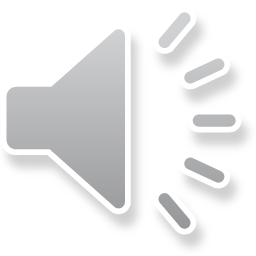 1
ФИРМА- работна организација во која работат повеќе луѓе

ПРЕТПРИЈАТИЕ- фирма која изведува и произведува разни работи (гради патишта, произведува облека и друго)
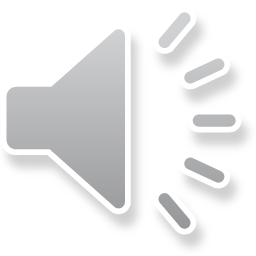 Работата на возрасните многу зависи од изгледот на местото, природните богатства и институциите кои ги има во тоа место: болници, училишта, градинки, пошти ...
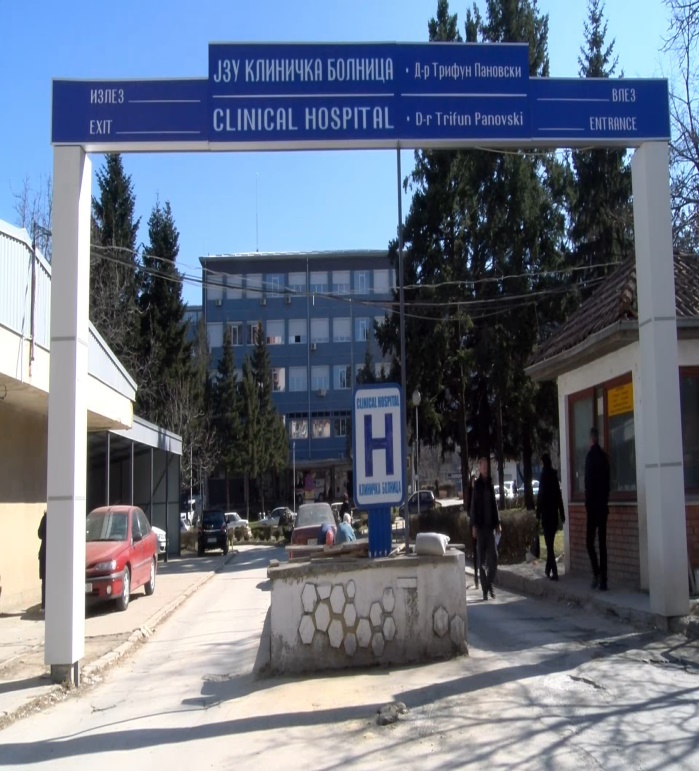 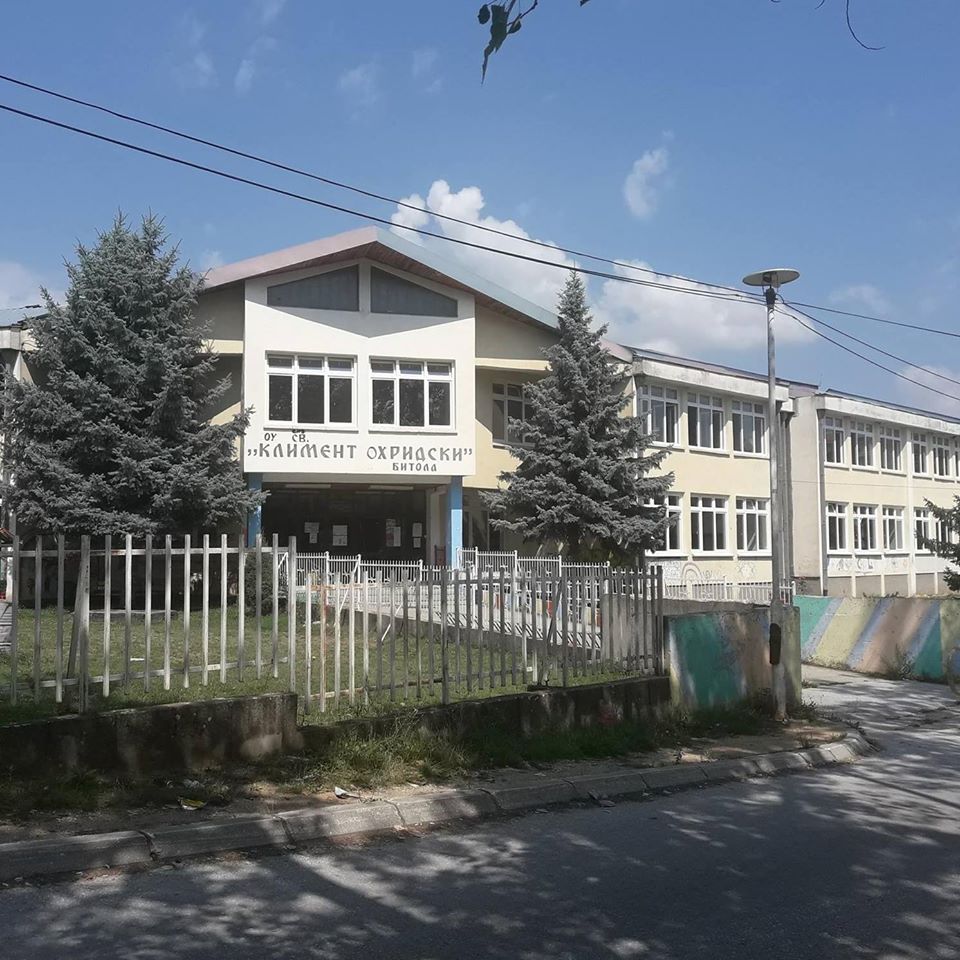 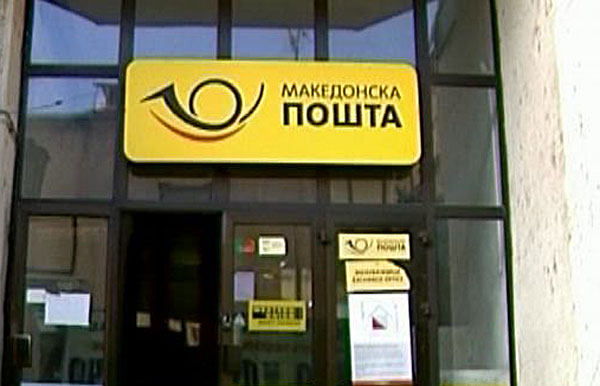 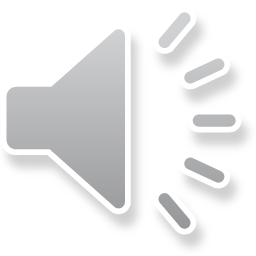 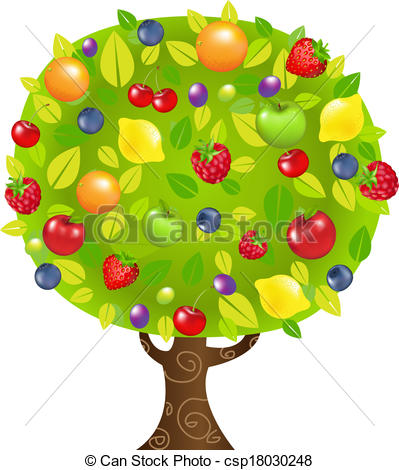 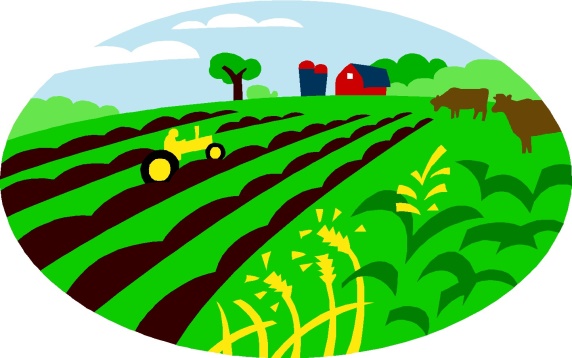 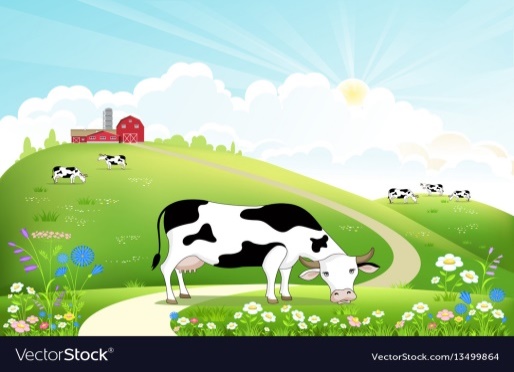 Фабрики за преработка на земјоделски производи, месо, млеко
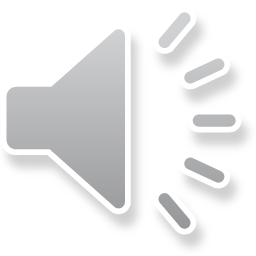 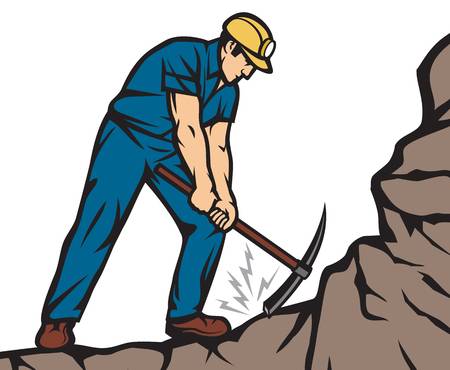 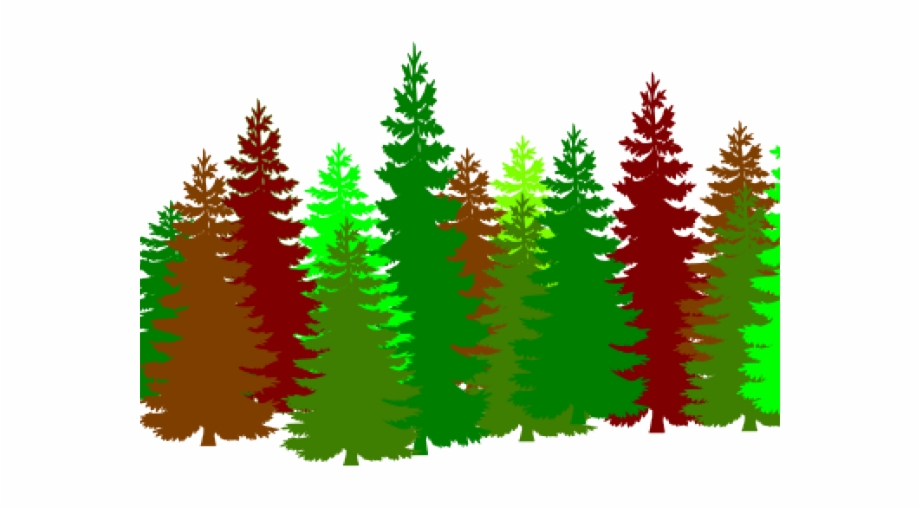 Дрвна индустрија, добивање руда, преработка и готов производ
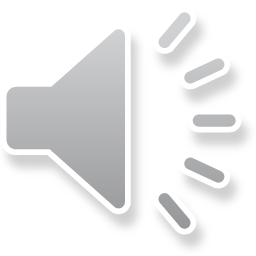 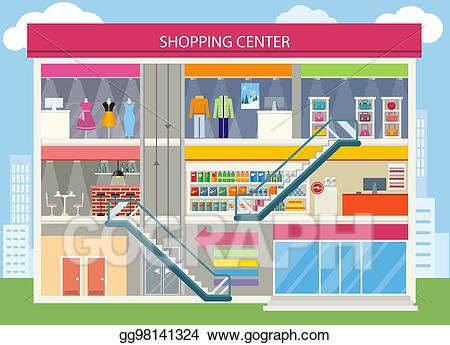 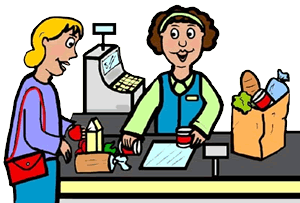 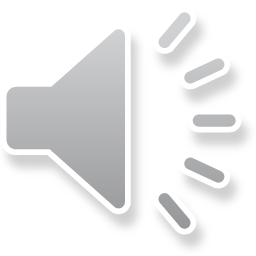 ЧЕВЛАРИ
БРАВАРИ
ЗЛАТАРИ
ФРИЗЕРИ
КРОЈАЧИ
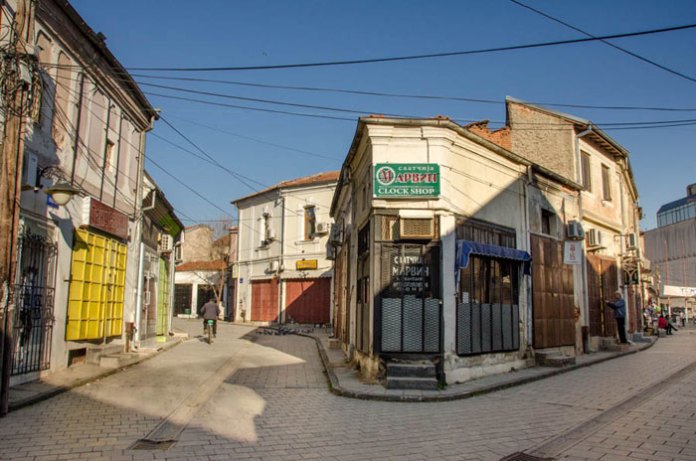 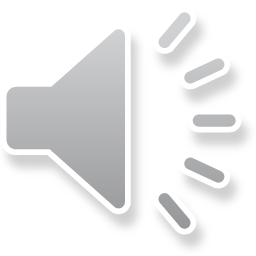 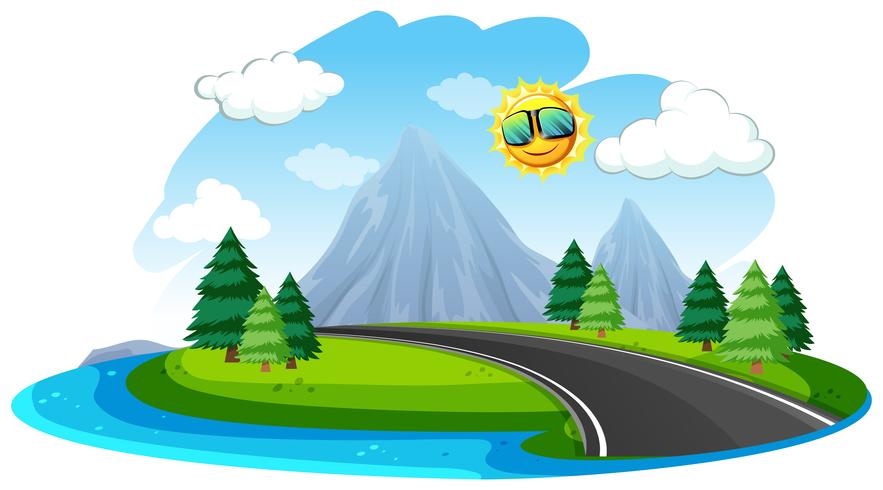 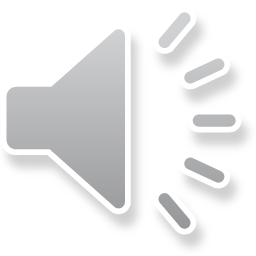 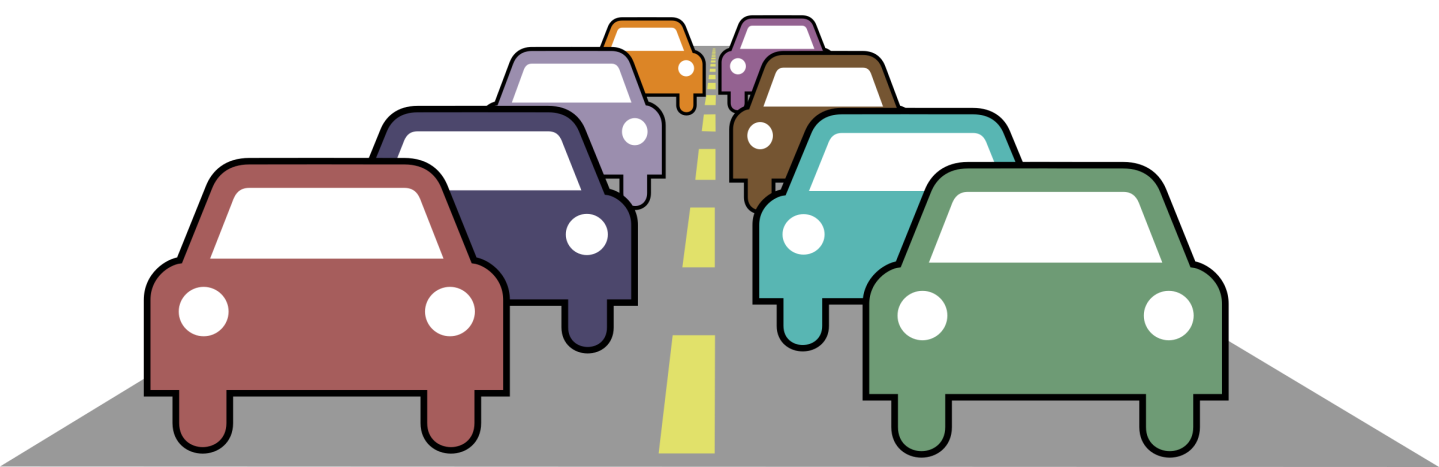 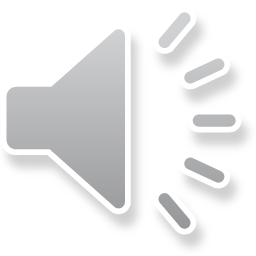 Подготви:одделенски наставникПечипајковска БилјанаОУ „Св.Климент Охридски“-Битола
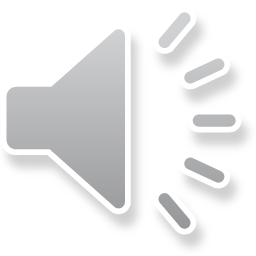